21.4 一次函数的应用
WWW.PPT818.COM
甲骑自行车以10千米的速度沿公路行驶，出发3小时后，乙骑摩托车从同一地点出发沿公路与甲同向行驶，速度为25千米每小时。
设甲离开出发地的时间为X小时
（1）甲离开出发地的路程y与x之间的函数关系式，并指出自变量x的取值范围。
Y=10x(x≥0)
（2）乙离开出发地的路程y与x之间的函数关系式，并指出自变量x的取值范围。
Y=25(x-3)       即y=25x-75
（3）在同一直角坐标系中，画出（1）中两个函数的图像，并结合实际问题，解释图像中交点的意义
同一坐标系中画图象
y
50
40
甲
30
20
乙
10
x
4
3
2
1
5
0
-1
由图可知，交点坐标是（5,50），即甲出发5小时后被一追上，此时，两人距离出发地50千米
例：老师为了教学，需要在家上网查资料。电信公司      提供了两种上网收费方式：
       方式 1 ：按上网时间以每分钟 0.1 元计费；
       方式 2 ：月租费 20 元，再按上网时间                     以每分钟 0.05 元计费。
    请同学们帮老师选择：以何种方式上网更合算？
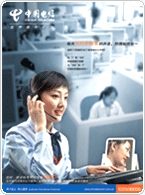 y1=0.1x
解：设上网时间为 x 分，若按方式 1 则收               元；
                                       若按方式 2 则收                          元。
y2=0.05x+20
解：设上网时间为 x 分，若按方式 1 则收               元；
                                       若按方式 2 则收                          元。
y1=0.1x
y2=0.05x+20
在同一坐标系中分别画出这两个函数的图像
y1=0.1x
y2=0.05x+20
当 x＞400 时,
   y1 ＞ y2
y/元
y1 =0.1x
y 2=0.05x+20
40
当 x = 400 时,
    y1 = y2
30
20
当 0≤x＜400 时,
    y1 ＜ y2
o
200
400
x /分
(1)由0.1x ＞0.05x+20，解得x ＞400即当上网时间超过400分钟时，方式二合算。
（2）由0.1x =0.05x+20，解得x =400即当上网时间等于400分钟时，两种方式都一样
（3）由0.1x ＜0.05x+20，解得x ＜ 400即当上网时间小于400分钟时，方式一合算。